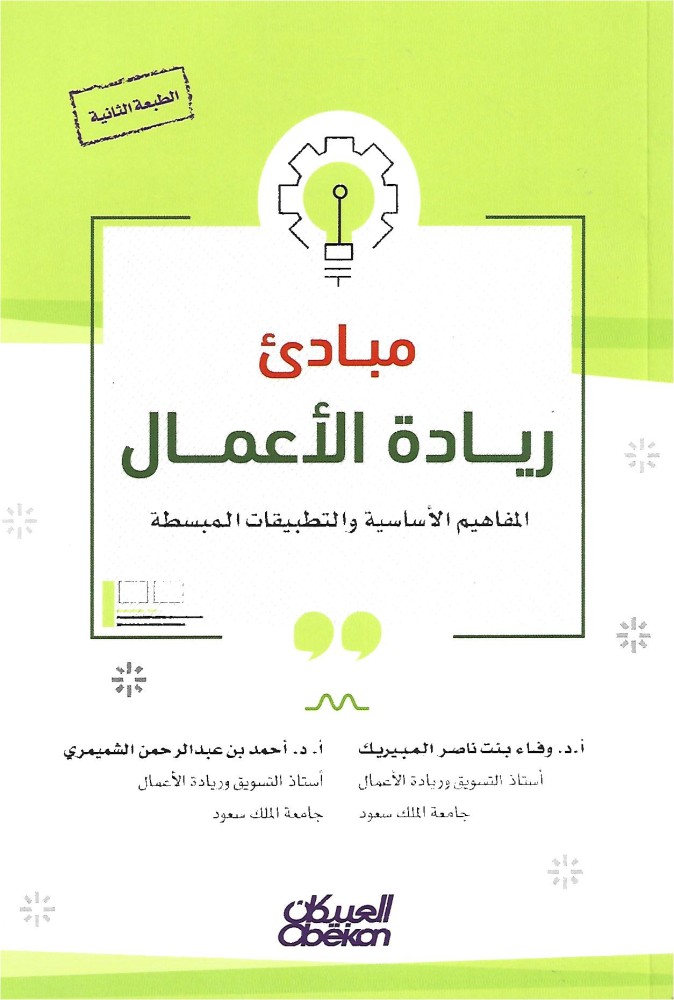 مبادئ ريادة الأعمال
Entrepreneurship
أ. د. أحمد الشميمري
 أستاذ التسويق وريادة الأعمال
أ. د. وفاء المبيريك
 أستاذ التسويق وريادة الأعمال
الفصل السابع
أخلاقيات رائد الأعمال
الاستعداد لدخول السوق
التوازن بين المشروع و الدراسة.
01
02
التعامل مع الزبون
03
04
الحفاظ على البيئة و الممتلكات العامة
01
© المبيريك والشميمري
01
أخلاقيات رائد الأعمال
الإخلاص
في العمل
الكسب 
الحلال
حسن
الخلق
الالتزام
 بالأنظمة والقوانين
الأمانة
05
04
03
02
01
02
© المبيريك والشميمري
02
التوازن بين المشروع والدراسة
02
01
التخطيط الجيد
كن واقعيا
04
03
الاستفادة من العاملين.
إدارة الوقت.
06
05
التفويض.
تخصيص وقت للراحة.
03
© المبيريك والشميمري
03
التعامل مع الزبون.
إتاحة الفرصة للزبون لاختيار السلعة
 التي يريد.
01
02
بيان مواصفات السلعة بشكل واضح.
03
السماح باستبدال السلعة.
04
أمان السلعة.
05
إتاحة الفرصة للاعتراض و الشكوى.
04
© المبيريك والشميمري
04
الحفاظ على البيئة و الممتلكات العامة
عدم تلويث البيئة.
01
التخلص من النفايات بالطريقة 
الصحيحة.
02
ترشيد استخدام الماء 
و الكهرباء.
03
نشر الوعي البيئي.
04
05
© المبيريك والشميمري